ONTWERPEN
Tuin of grootgroen op AOC
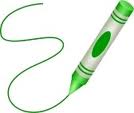 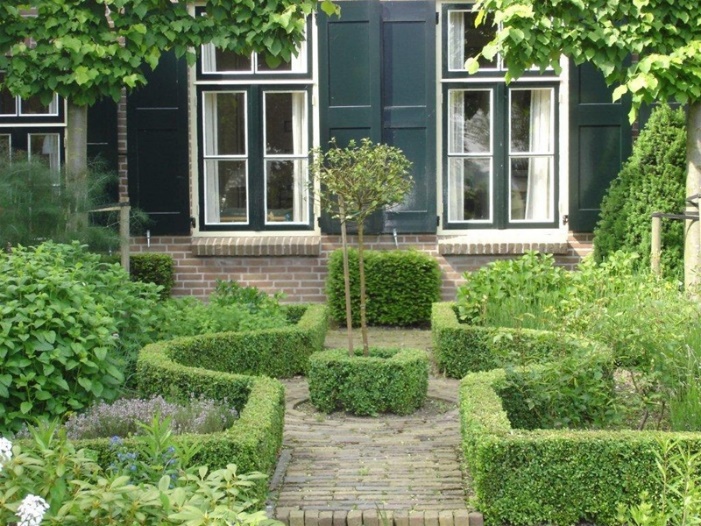 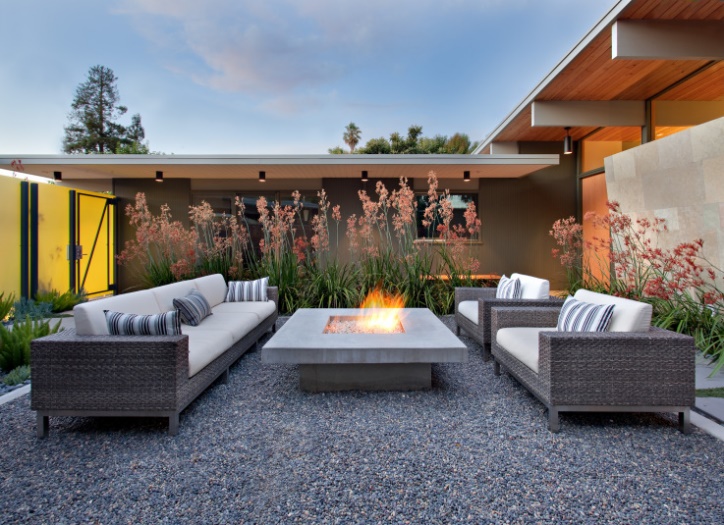 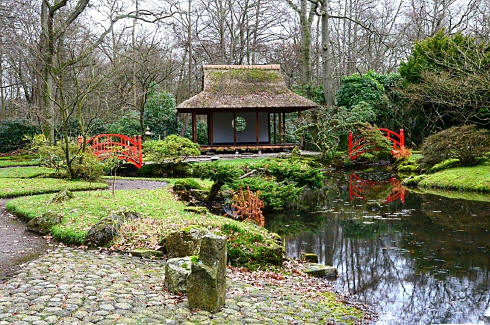 N32 - N42 - Gr Lyceum  -Twello
15 April 2015Wat hebben we gedaan?
Ontwerp schooltuin. Concept bedenken
3 Schetsen. 
Ontwerptekening
Verschil met vorige opdracht
Vorige opdracht erg vrij; grote verschillen tussen de tuinen vergeleken met de klasgenoten

Nu liggen er hele precieze eisen van de opdrachtgever
Voor iedereen dezelfde eisen
Iedereen maakt een begroting
Heel goed nadenken over de uitvoerbaarheid

Uitdaging: creatief en origineel zijn binnen de gestelde kaders
Wat gaan we doen?
(Concept bedenken)
(3 schetsen)

 Definitieve ontwerptekening maken
“Concept”
Ongeveer hetzelfde als “visie” of “tuinstijl”.
Zoek een foto waar je je ontwerp aan gaat ‘ophangen’.
Programma
25 maart	> concept + 3 schetsen
1 april	> ontwerptekening
15 april	> definitief ontwerp
22 april	> beplantingsplan + schriftelijke 						toelichting 
13 mei	> alles inleveren
Ontwerptekening
Hovenier			Grootgroen
Totaal: 		70 m²				100
Beplanting:		20 m²				> 20
Terras: 		tussen 12 en 25 m²	-
Pad:			+/- 10 m²			> 20
Techn werk:	+/- 10 m²
Gras: 		+/- 20 m²			> 20	
Water:		optie				20
Opdracht eigen tuin
Nog veel onvoldoendes!
Zorg dat het in orde is voor de rapportbespreking!
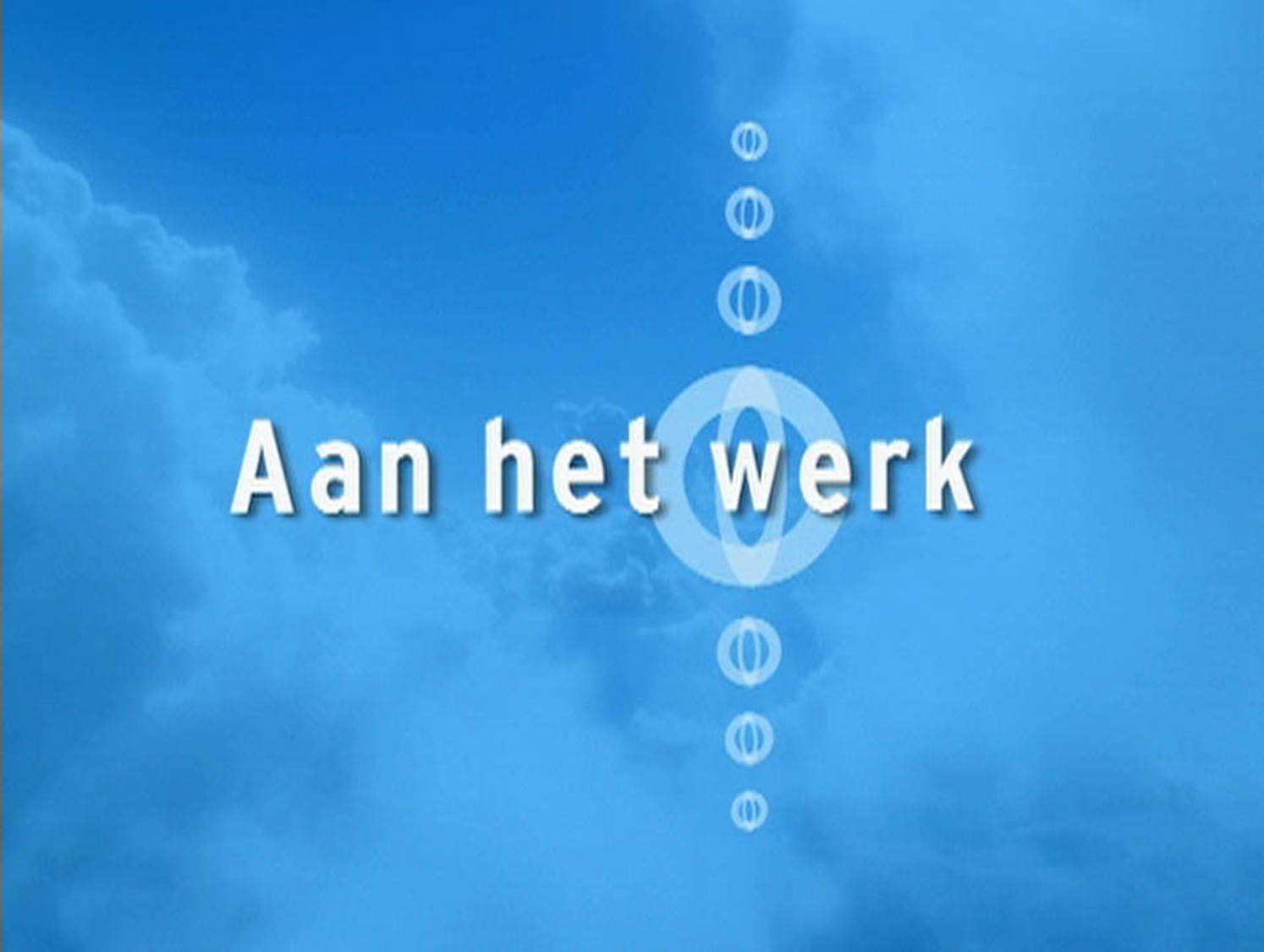 Aan de slag
Ontwerptekening